Муниципальное общеобразовательное учреждение средняя общеобразовательная школа пгт Лальск
Лузского района Кировской области
Проект    «Веселая переменка»
Авторы проекта: 

Гондюхина С.Н.,                                                              Осташова В. Н., Осенникова И.А.                               
                                                                           учителя начальных классов
Актуальность
Переключение с малоподвижной деятельности на активные движения повышает оздоровительную ценность перемен  и увеличивает эффективность учебных занятий. От содержания и  организации  активного  отдыха  во  время перемен  в  значительной  степени  зависит работоспособность детей на уроках. Недостаточная  двигательная  активность  отрицательно  сказывается  на  состоянии  здоровья школьников. По данным медицинского осмотра на начало 2010-2011 учебного года уже в первых  классах  только  10%  детей  были  признаны  абсолютно  здоровыми,  72%  -  имели функциональные нарушения, 18% - хронические заболевания в разных стадиях.  Успешная  учебная  деятельность  и  состояние  здоровья  детей  не  могут  рассматриваться изолировано  друг  от  друга.  В  связи  с  этим  возникает  необходимость  в  профилактике гиподинамии,  которая  может  проводиться,   через организацию танцевальной переменки после третьего урока для учеников начальной школы.  Организованная  двигательная  активность  на  переменах  будет способствовать  росту    ежедневной  двигательной  активности  и  созданию  условий  для максимального восстановления  работоспособности  обучающихся.  У учащихся первого класса успешнее пройдет адаптационный период.
Цель нововведения:
создание условий, способствующих сохранению и укреплению  здоровья учеников начальных классов, создание условий для развития детей через  организацию  танцевальных переменок.
Задачи нововведения:
Увеличение  уровня  ежедневной  двигательной  активности,  профилактика гиподинамии. 
Исключение травматизма на переменах. 
Привитие ученикам начальных классов навыков здорового образа жизни.
Обучение доступным танцевальным движениям.
Улучшение эмоционального состояния детей.
Партнеры проекта
В ходе реализации проекта планируется тесное сотрудничество с администрацией школы, со старшей вожатой  Сусловой Н.Д., руководителем танцевального кружка  Кривошеиной Е.А, с ребятами старших классов и их классными руководителями, с родителями учащихся.
Целевая группа проекта
С началом обучения в школе значительно возрастает объем умственного труда детей и существенно ограничивается их двигательная активность. В то же время, в соответствии с Федеральным  государственным  образовательным  стандартом  начального  общего образования  на  ступени  начального  общего  образования  важнейшими    задачами  школы являются укрепление здоровья, закаливание и повышение работоспособности школьников,  воспитание  интереса  и  стремления  к  физическому  совершенствованию,  формирование мотивации  вести  здоровый  образ жизни. В  связи  с  этим  возникает  необходимость  поиска дополнительных    возможностей  восстановления  физических  функций  и  работоспособности обучающихся  при  организации  образовательного  процесса.  Анализ  организации  учебного процесса в начальной школе показал, что перемены представляют значительный резерв времени, который  может  быть  использован  для  организации  активного  отдыха  обучающихся. В нашей школе вот уже на протяжении нескольких лет перемена после третьего урока - танцевальная. Учащиеся начальных классов и все желающие могут танцевать под музыку на этой перемене.
Механизм реализации проекта
Механизм  реализации  проекта  заключается  в  апробации    и  реализации  новой  модели организации детей во время третьей переменки. Танцевальные переменки проводятся в школьном коридоре первого этажа школы.  У каждого класса на такой переменке есть свое место. В самом начале проекта танцевальные движения для всех показывают ребята, которые ходят в танцевальный кружок. Затем мы распределили подготовку к такой переменке по классам. Например, 4 класс всю неделю готовит танцевальные движения, а затем те ребята у кого они хорошо получаются показывают на следующей неделе для всех  учащихся начальных классов и все повторяют. Для танцевальной переменки  в начале недели обычно берем новый танец и два уже изученных. Материал для переменок берем из интернета, а также помогают ребята, которые ходят в танцевальный кружок. Ребята старшеклассники, по просьбе учащихся начальных классов и учителей неоднократно показывали элементы современных танцев и вместе  с выполняли. Танцевальные переменки  прекращают  за  10 минуты  до  окончания  перемены,  чтобы  дать  возможность ученикам организованно войти в класс и своевременно подготовиться к уроку.  При организации танцевальных переменок  важны доброжелательность, умение показать нужные танцевальные движения, насильно не заставлять, заинтересовать красивым и правильным исполнением, хорошим настроением во время выполнения танцевальных движений.
Танцевальная переменка
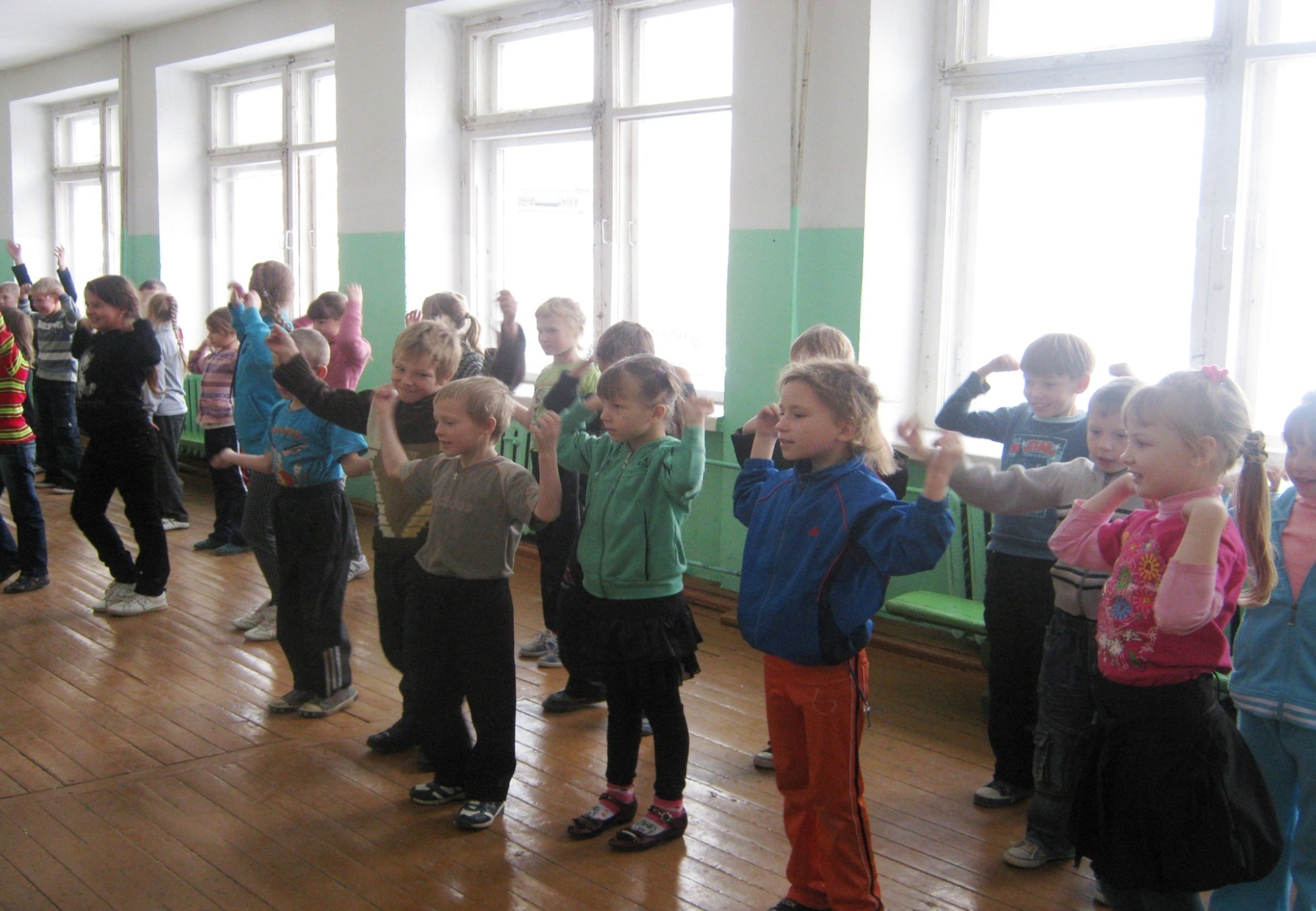 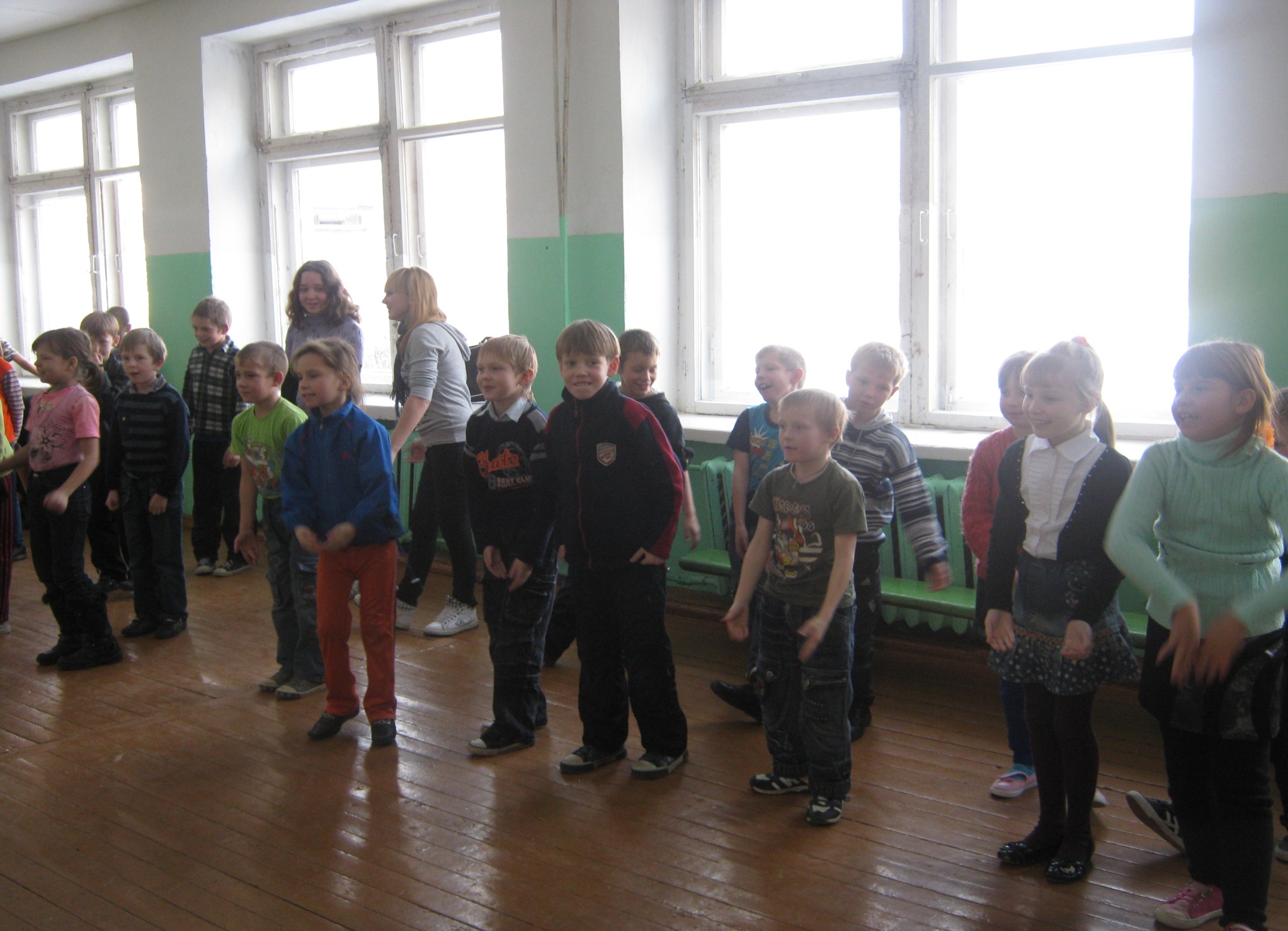 Ресурсное обеспечение
Кадровые ресурсы проекта.
- Творческая группа проекта  – Гондюхина С.Н., Осташова В.Н.,Осенникова И.А.  
-Старшая вожатая школы.
-Классные руководители и ребята старших классов.
-Руководитель танцевального  кружка.
Материально-техническая база: 
Для  успешной  реализации  проекта  нам потребовалось:
•  музыкальное сопровождение. 
•   коридор на первом этаже школы. 
Методические и информационные ресурсы. 
•  В  школе  имеется  современное  компьютерное  оснащение.  
•  Имеются выходы в интернет.
Срок выполнения проекта
Начало: 2010–2011 учебный год;
Этапы реализации проекта:
I  этап 
 2010– 2011год;
Разработка  и  апробация инновационного проекта.
( Гондюхина С.Н,  Осташова В.Н,  Осенникова И.А.)
II  этап 
 2011  год;
Корректировка  проекта  с учетом  результатов    I  этапа. (Учителя начальных классов.)
Реализация проекта. 
III  этап  
2012 – 2014 год;
Анализ обобщения результатов проекта.( Учителя начальных классов.)
План реализации мероприятий проекта
Ожидаемые результаты
Оздоровительный результат для учащихся начальных классов:  
 Исключение травматизма на переменах. 
 Повышение двигательной активности учащихся начальных классов.  
 Воспитательный результат для учащихся начальной школы: 
 Приобретение  знаний,  навыков  необходимых  для  формирования  стереотипа  здорового образа жизни.  
 Овладение  навыками  самостоятельной организации свободного времени.
 Улучшение  психологического климата в коллективах.
 Повышение самооценки у неуверенных детей.
Критерии оценки эффективности реализации проекта
Отсутствие травм, полученных учащимися начальных классов  на переменах (по данным медицинского кабинета). 
Улучшение психологического климата в  классах   по отзывам классных руководителей, родителей.
Развитие  коммуникативных способностей.
Личностное и социальное развитие учащихся.
Успешная адаптация первоклассников к условиям школы.
Дальнейшее развитие проекта
Таким  образом,  участие  в  проекте способствовало не только сохранению и укреплению здоровья учащихся, но и  личностному  развитию учащихся.  У первоклассников  отмечено  улучшение  ряда психологических  характеристик,  способствующих успешной адаптации к школьному обучению,  таких как организованность, собранность, внимательность, сплоченность  коллектива.  У  ребят, которые показывали разученные новые танцевальные движения развивались  организаторские  способности. Результативность  проекта  подтверждена  в  ходе опроса  классных  руководителей  начальных   классов и их родителей. До реализации проекта детям было трудно провести время, отведенное для отдыха на третьей перемене с пользой для себя и окружающих. Считаем, что реализация данного проекта  в нашей школе будет продолжена, так как не требует больших материальных затрат, нравится и детям, и учителям, и родителям. Проект может при желании быть реализован в любой школе. Главное - это дружный коллектив, участвующий в реализации проекта, тогда все обязательно получится.
Спасибо за внимание!